Khởi động
NHẬN BIẾT HÌNH ĐƯỢC TẠO TỪ CÁCH  IN CHÀ XÁT
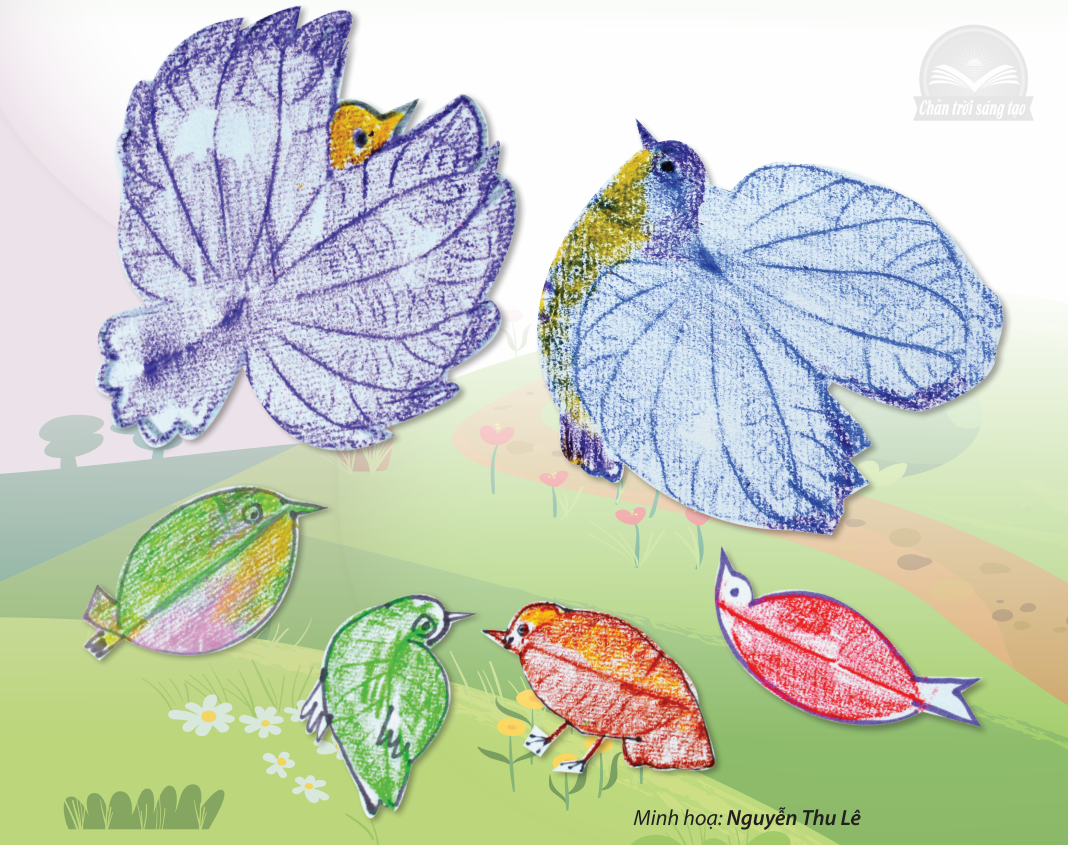 - Những chú chim được tạo bằng cách nào?
- Phần nào của chú chim được in từ lá?
CÁCH TẠO HÌNH IN CHÀ XÁT TỪ LÁ CÂY
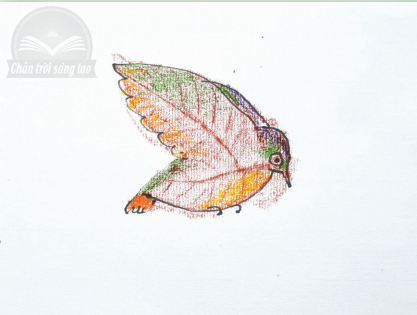 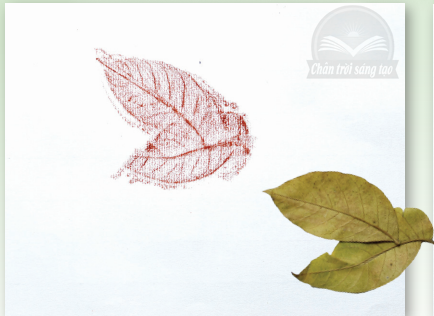 B1: Chọn và in hình lá cây trên giấy
B2: Vẽ thêm chấm , nét để tạo hình cho con chim
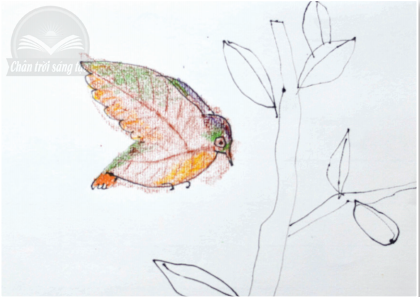 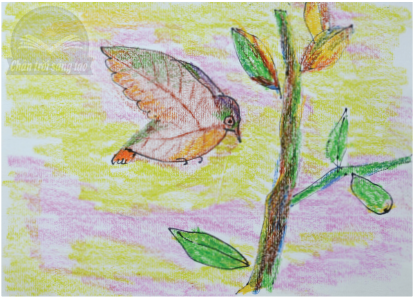 B3 : Vẽ thêm cảnh vật cho bức tranh thêm sinh động.
B4: Vẽ màu hoàn thiện sản phẩm
Bài tham khảo
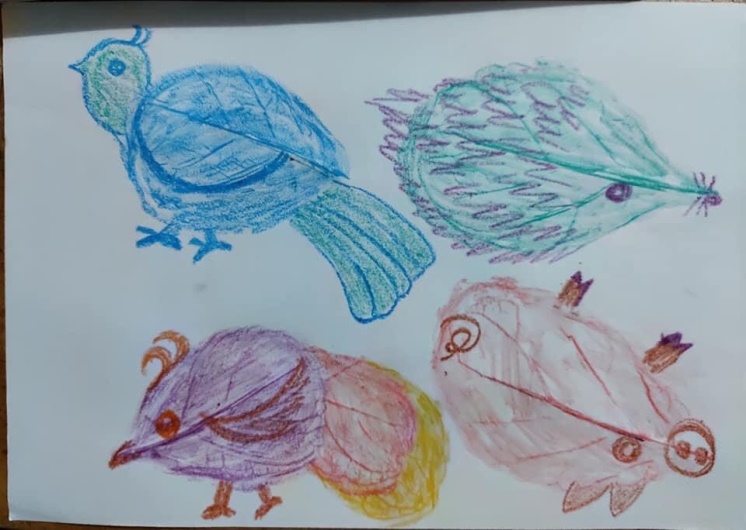 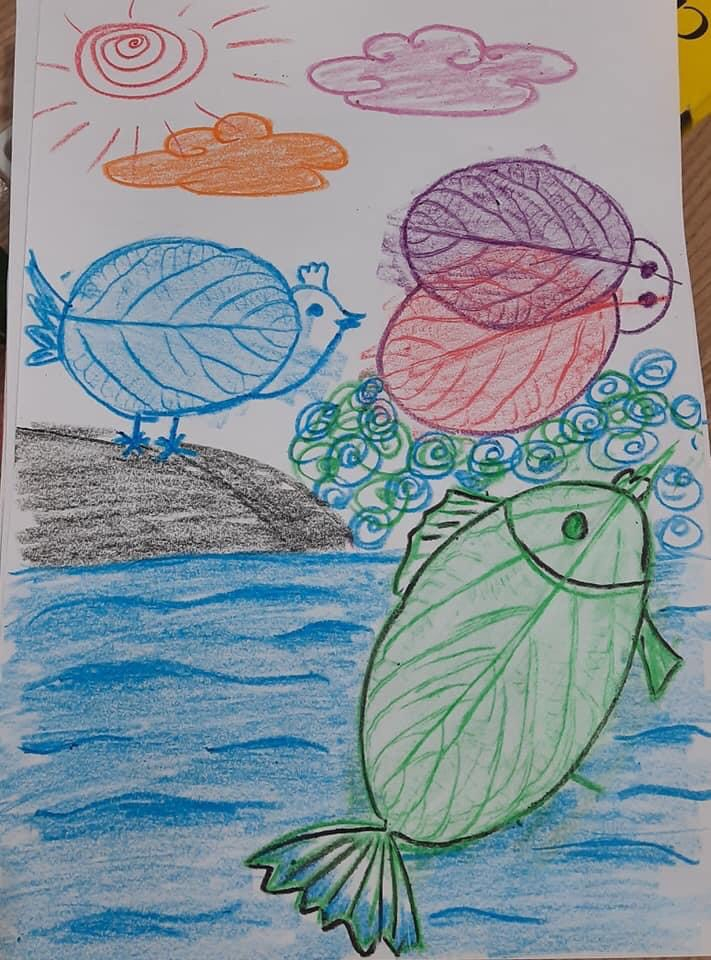 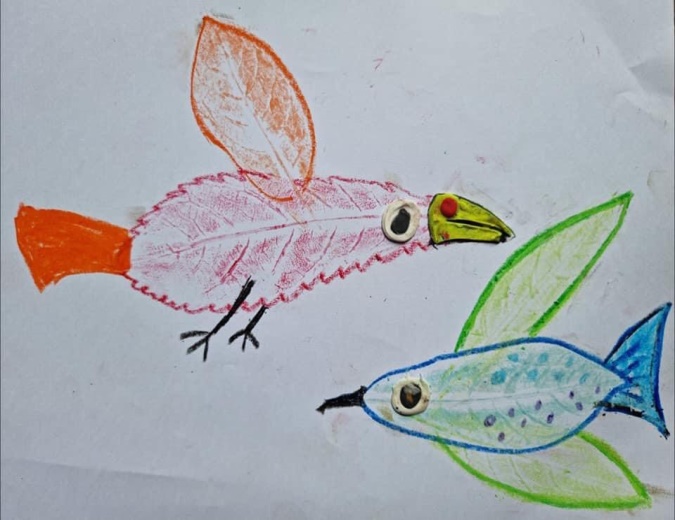 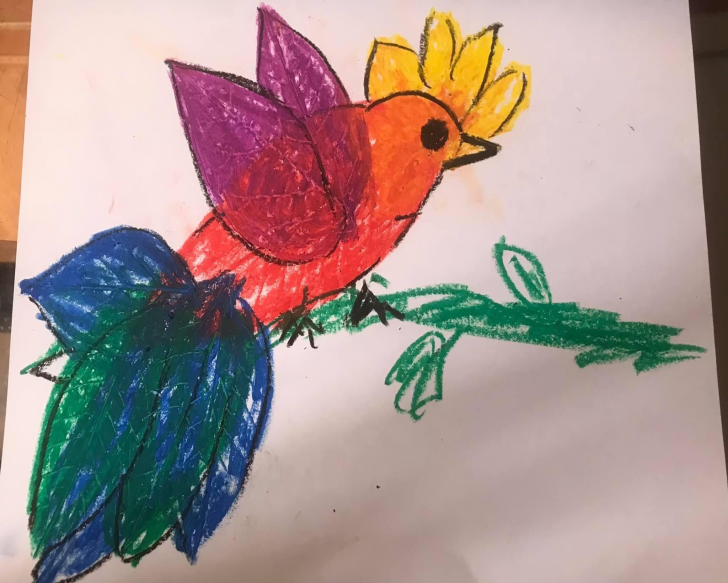 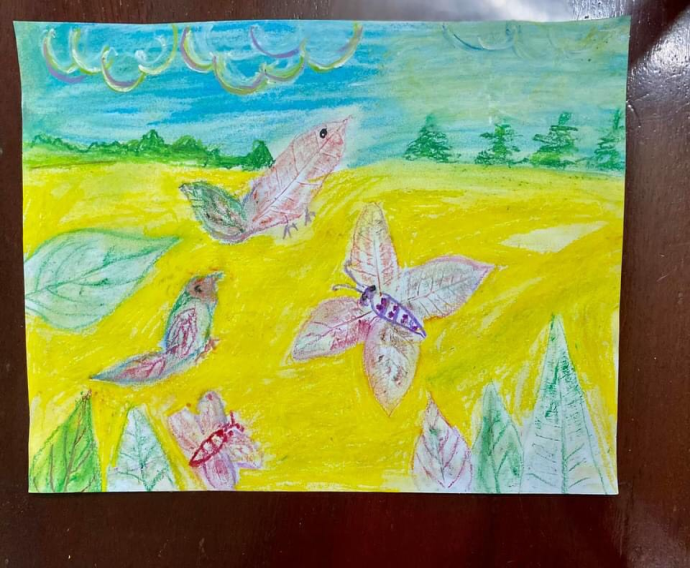 THỰC HÀNH
Tạo hình chú chim nhỏ yêu thích .
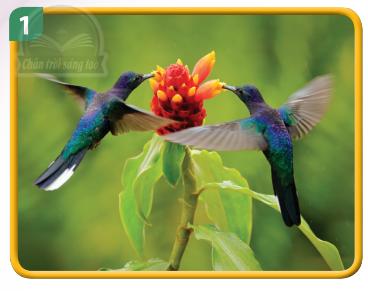 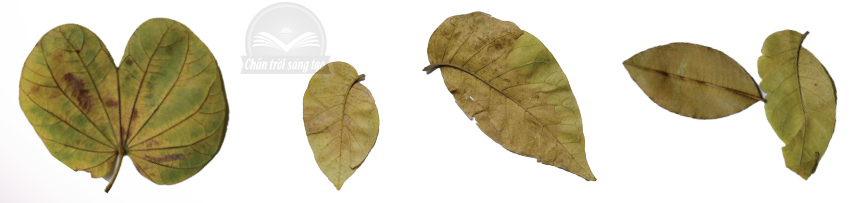 * DĂN DÒ:
Hoàn thành tiếp bài vẽ
Chuẩn bị đồ dùng cho bài học sau.
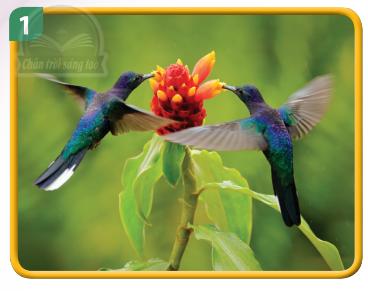